Senior Capstone 2019
Word Search


Sam Neville
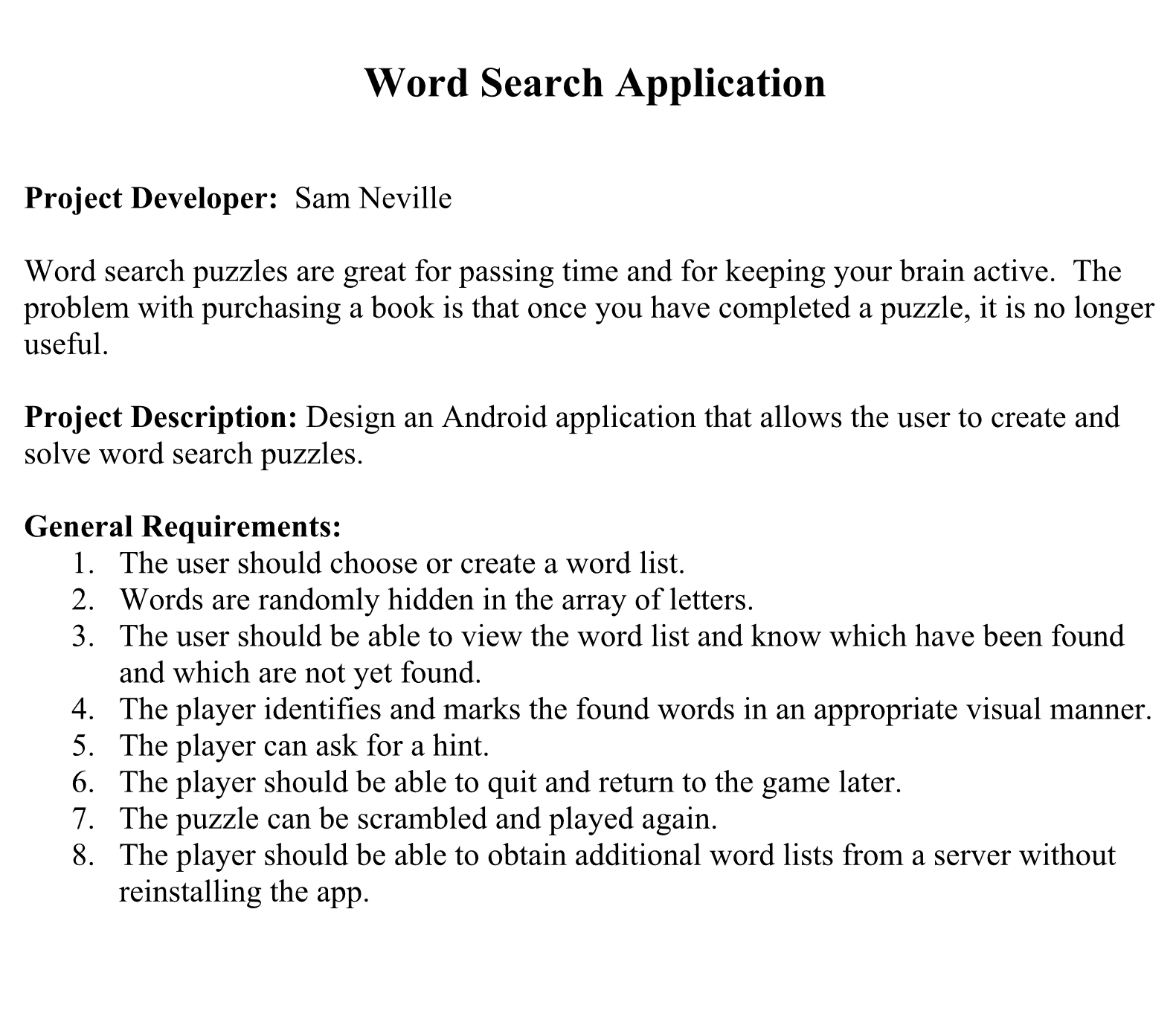 Project Description
Starting Point:
No Java
No XML
Opened AS one time




			So with that....
A Bit Too Ambitious
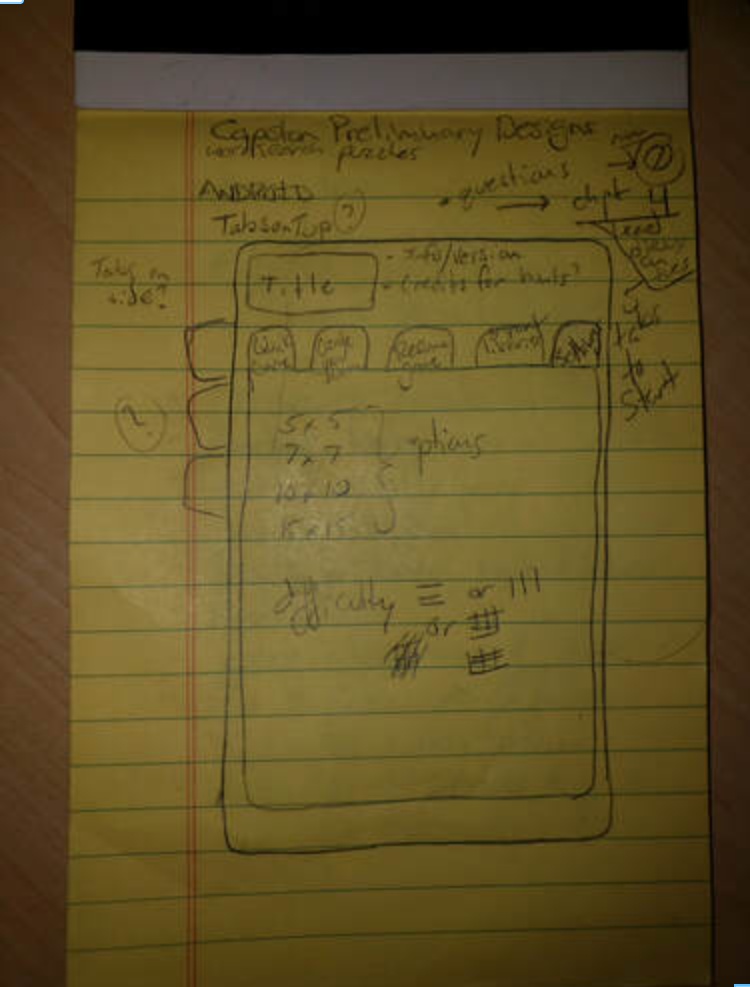 Actually starting from scratch
Rollercoaster

Goals
I set a lot of them
Several were achieved
Many were not...
Baby Steps
How to make a button open an activity
Videos
The best way to start from nothing
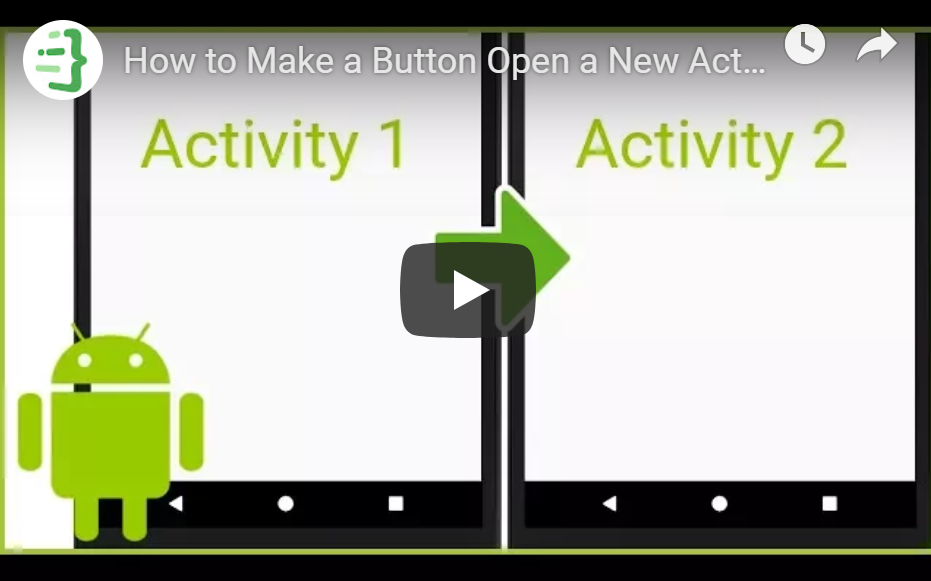 Bump In The Road
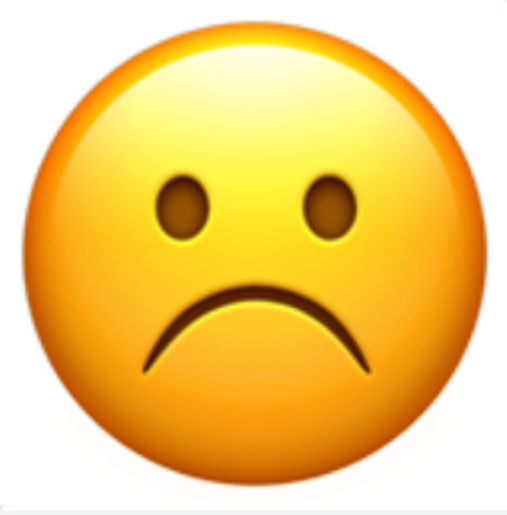 All was going well…
A week in
Losing everything
Git
Lesson learned
No more problems
Recovery
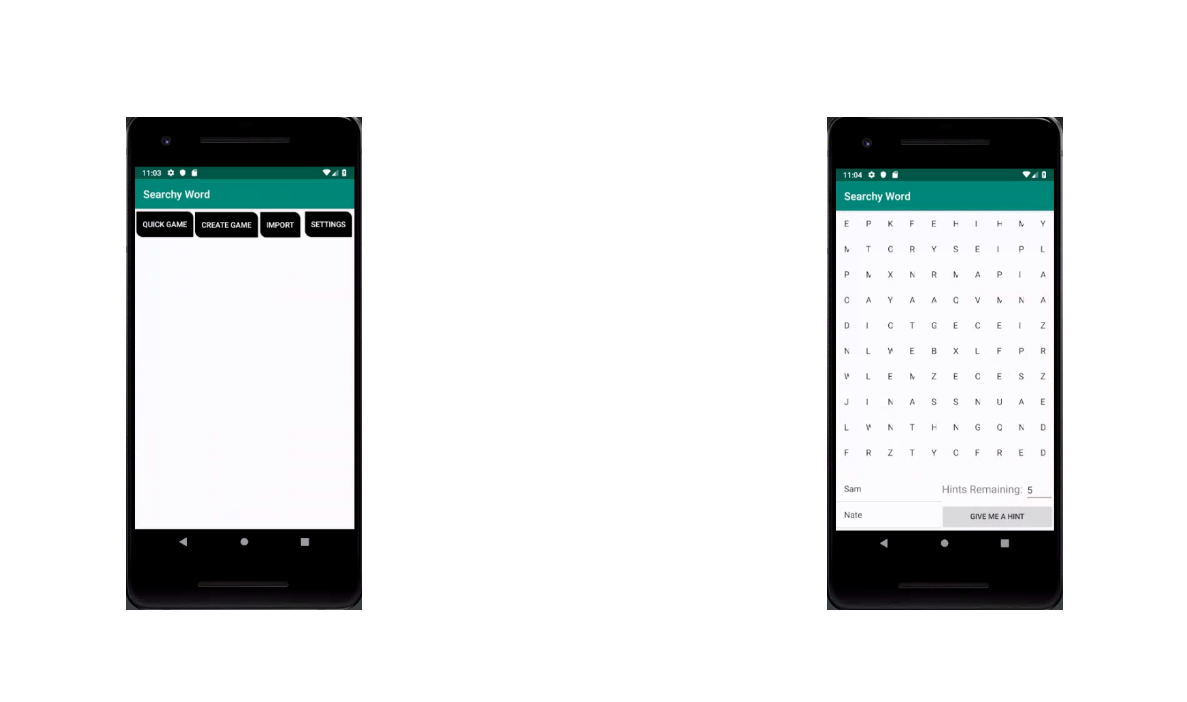 A quick recovery
Getting the board
The algorithm
Words in
Testing locations x1000
Save them if OK
Words and location
Place on board
Fill empty spaces
Add them to the list
Progress
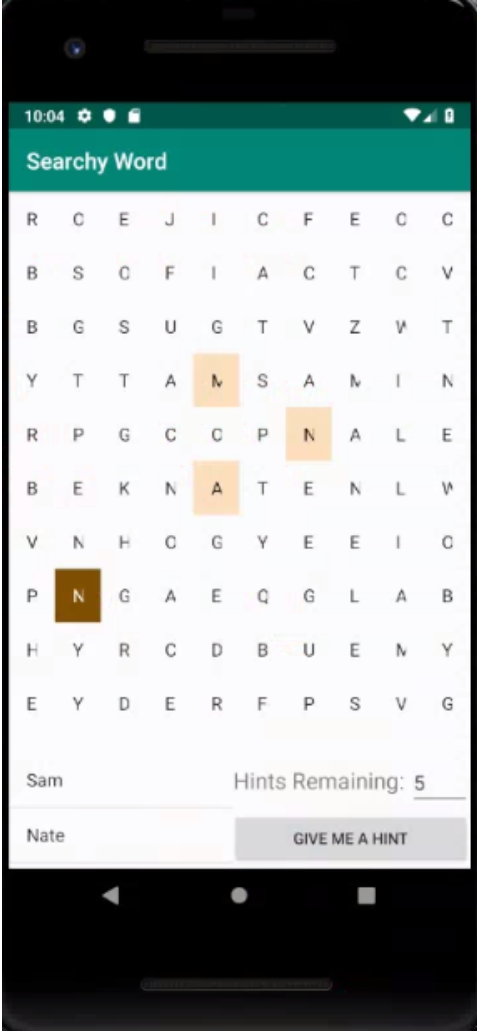 User Input
Array conversion
Highlight locations
More...
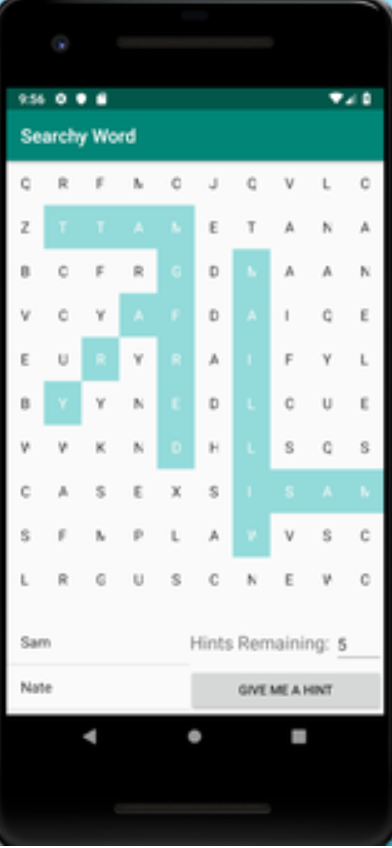 User input
Highlight Words
Create A Game
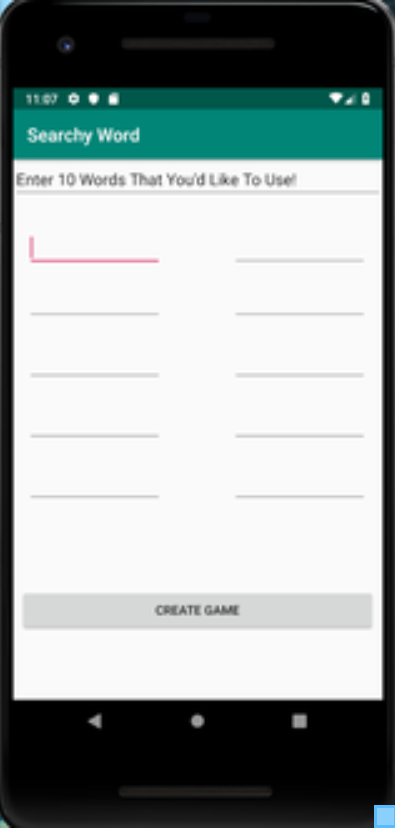 Create your own
Enter 10 words
Start next activity
Re-using code
Passes words to the same service
Generates similarly
Save A Game
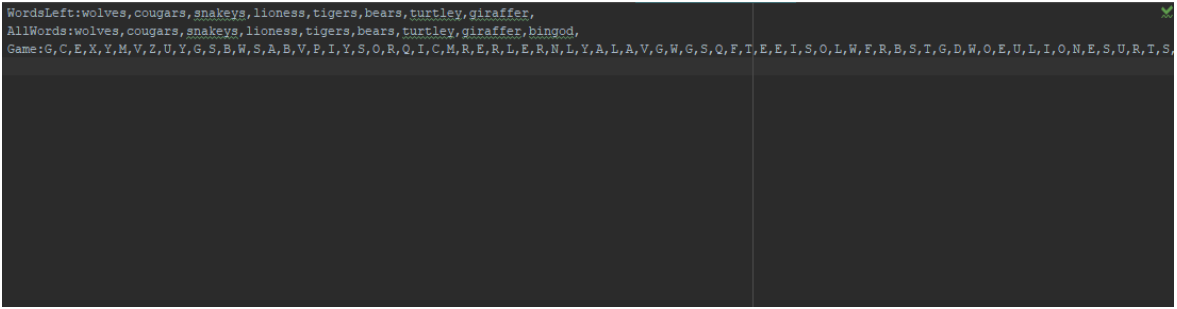 Text files suck
Tedious 
Maintaining integrity
Lack of constraints
Inconsistency
Take A Hint
Hints
Valid location
Take words left
Select random number in range
Take x and y data
Highlight first position
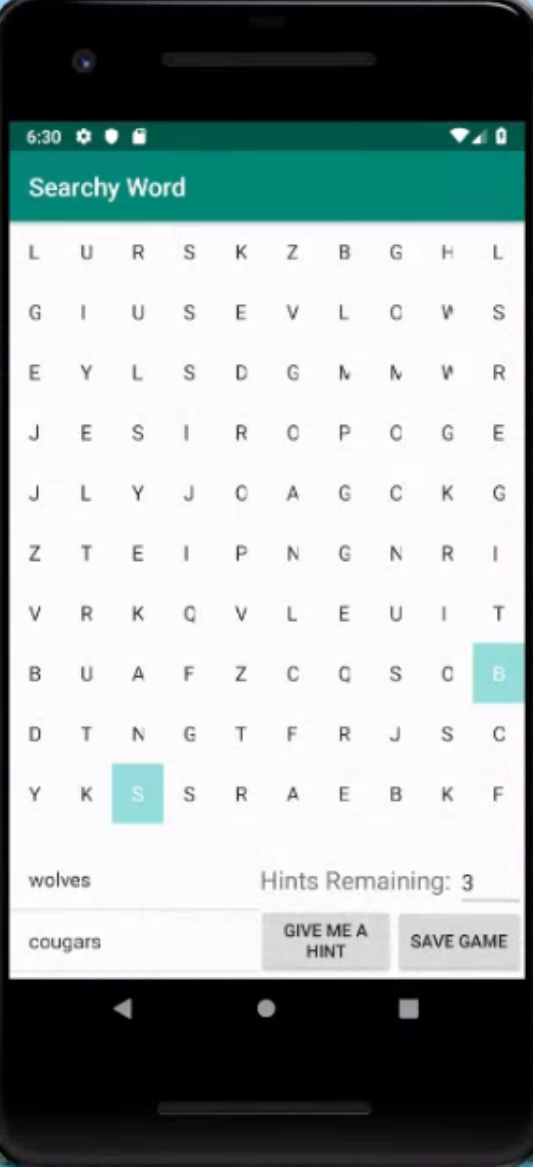 Resume A Game
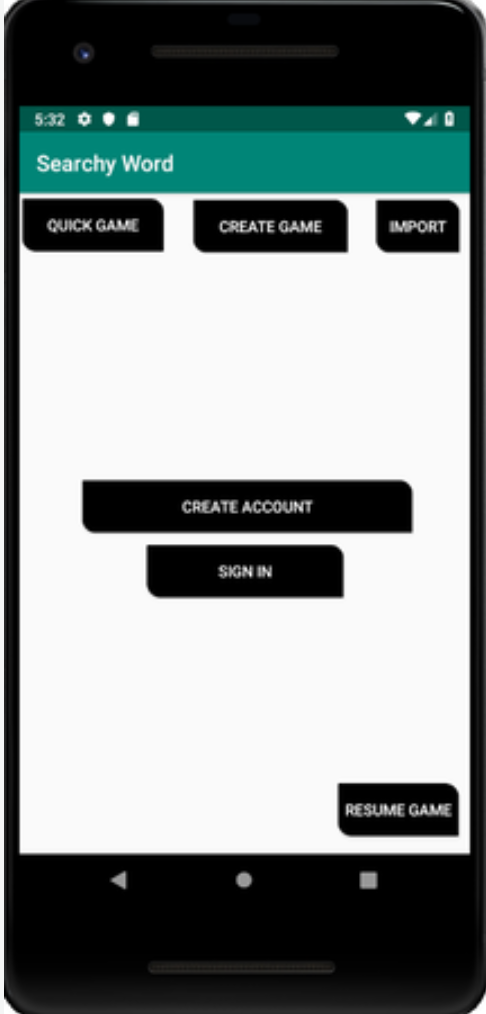 Re-formatted home
Decisions made
Creating account
Not necessary
Signing in
Not longer possible
Resume game
Quite tricky to parse saved data
Split( )
Re-create objects
Re-generate game
Words Left
Existing issue with highlights...
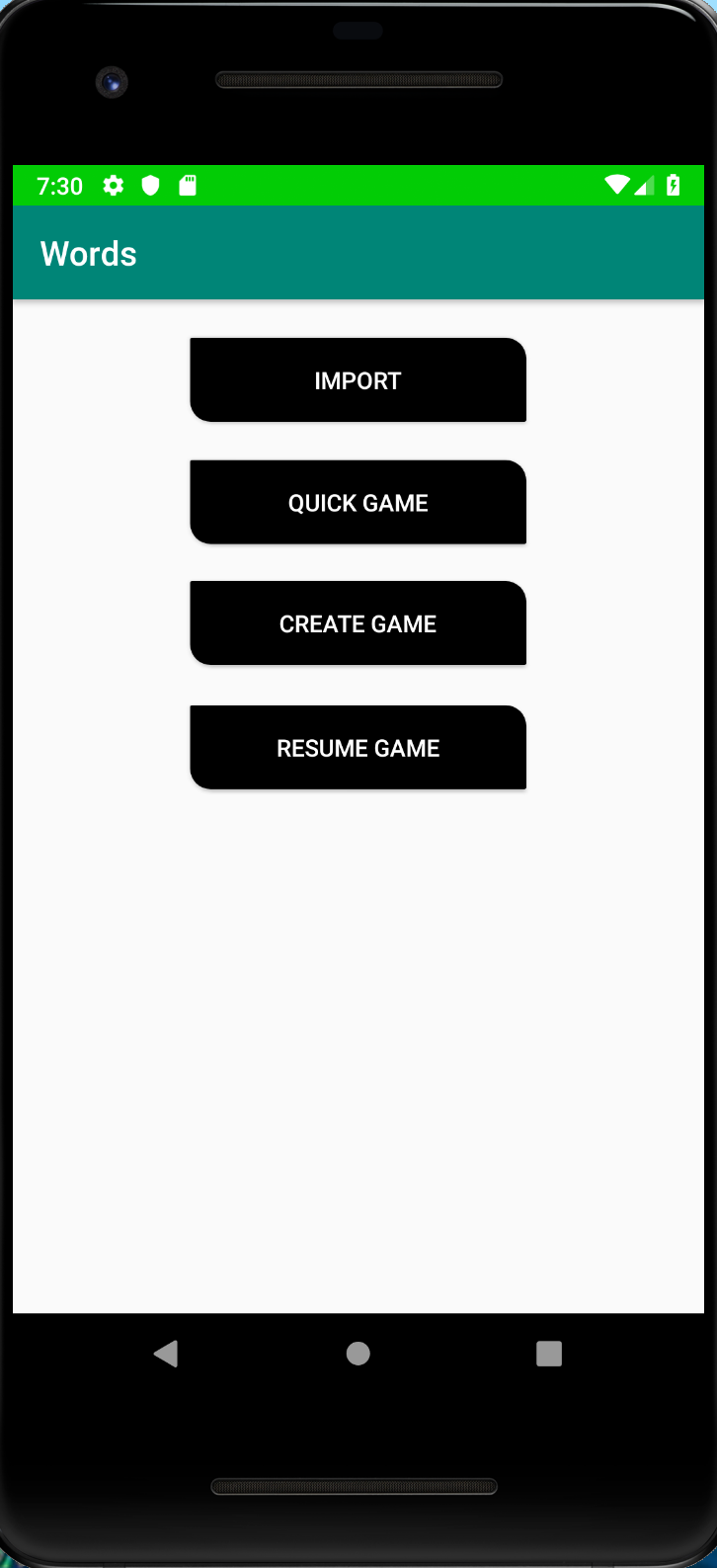 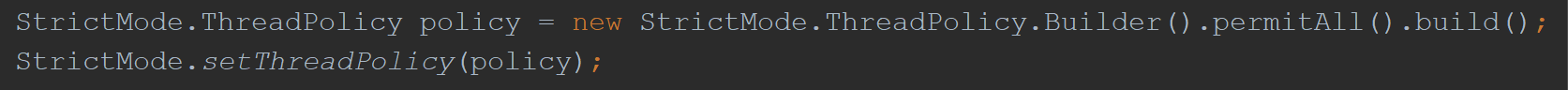 Fetch A Game
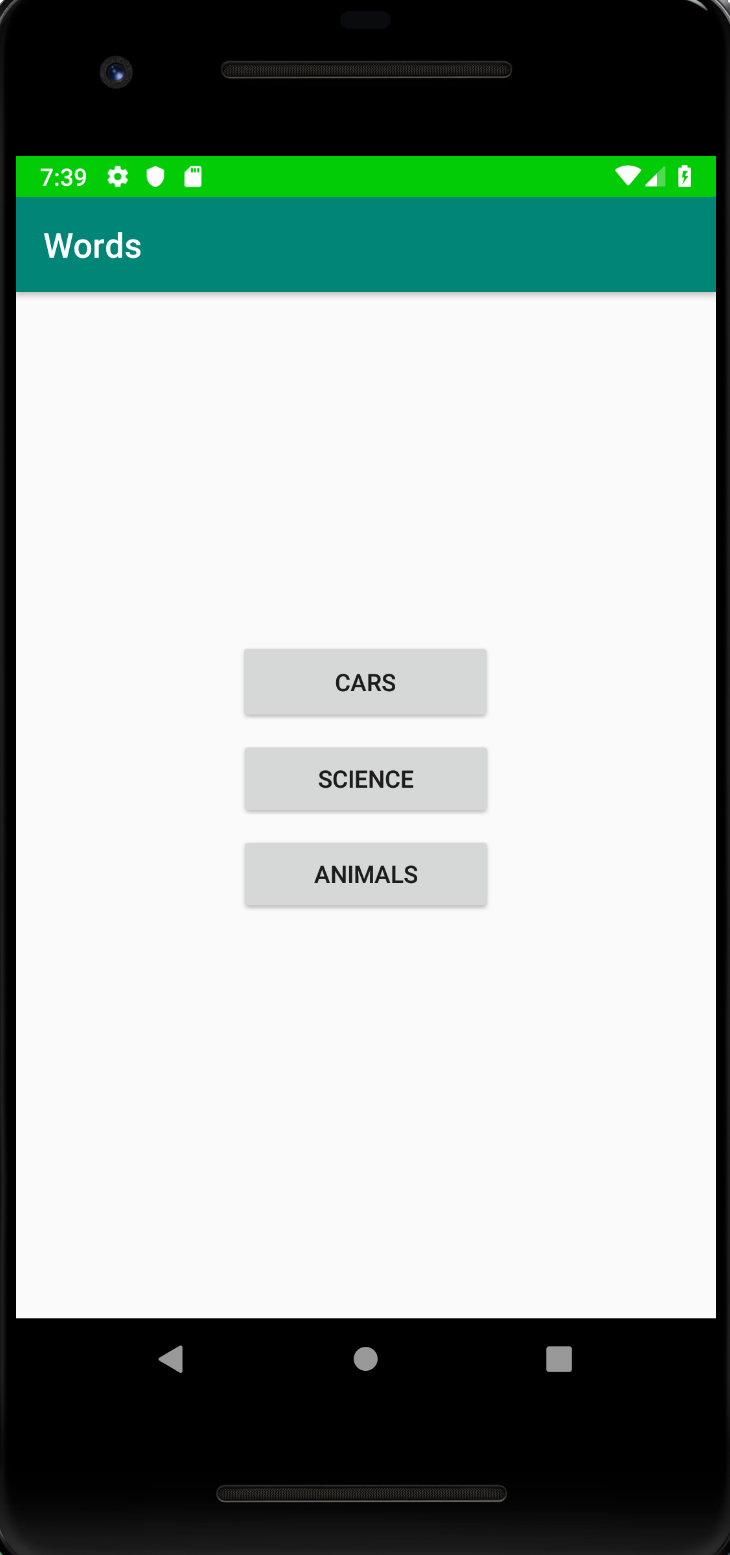 Import game genres
6 hours is a lot of wasted time
Security issues 
A hero from Stack Overflow
Fetch a text file of words
Re-use code 
Easily expand genres

Existing network issues
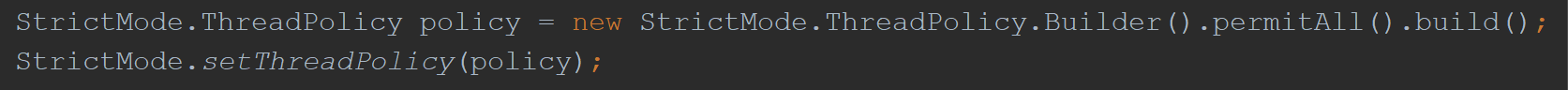 Get One
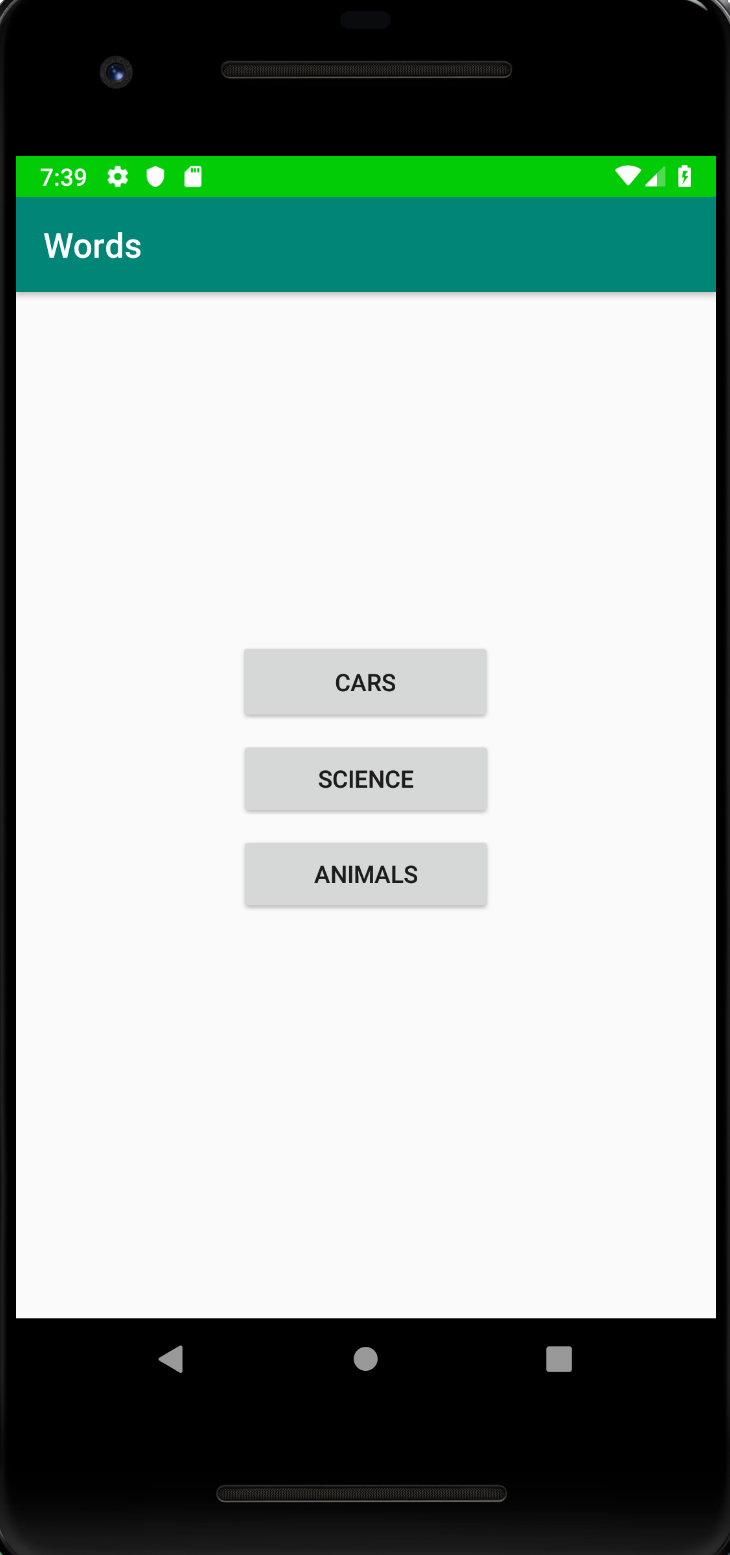 Import game genres
6 hours is a lot of wasted time
Security issues 
A hero from Stack Overflow
Fetch a text file of words
Re-use code 
Easily expand genres

Existing network issues
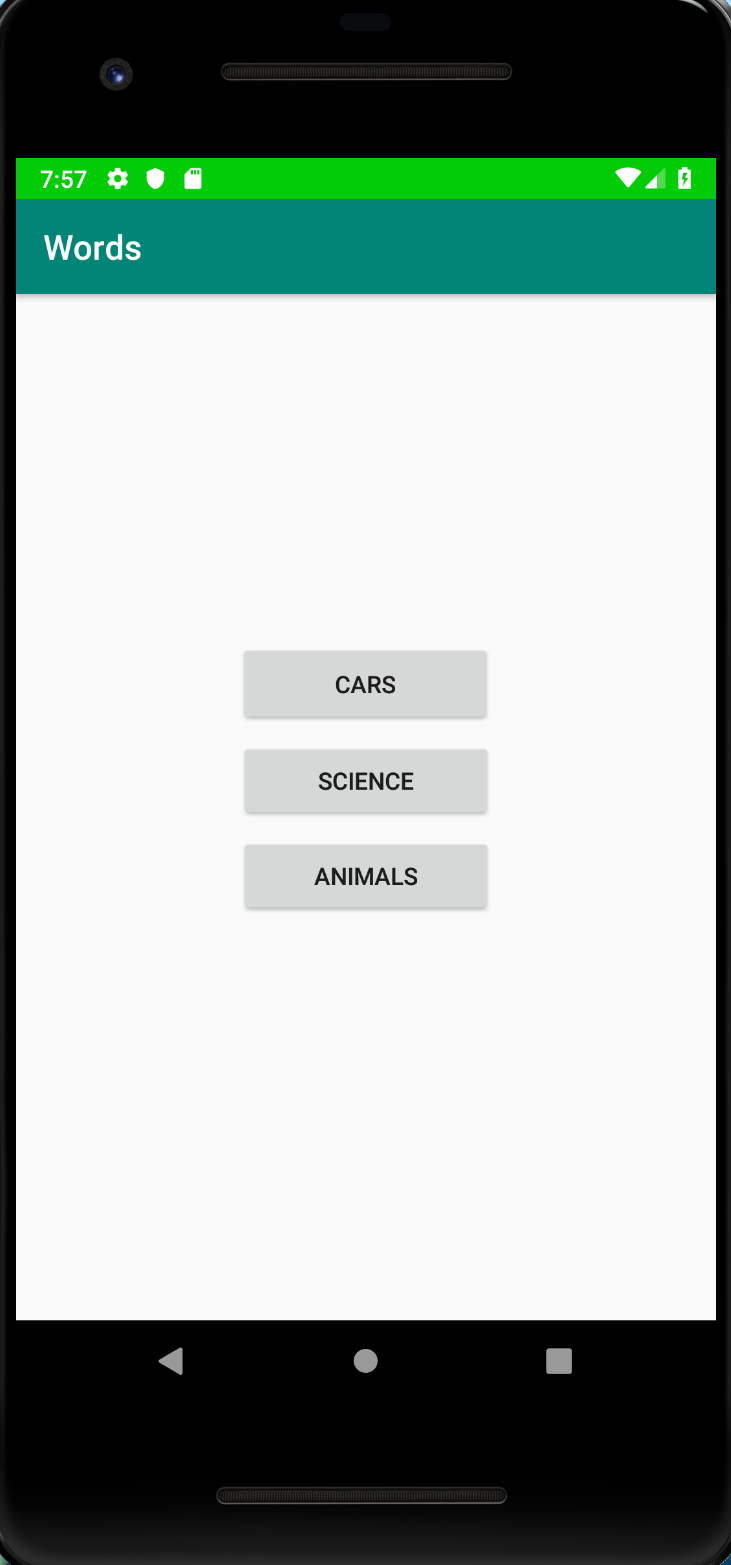 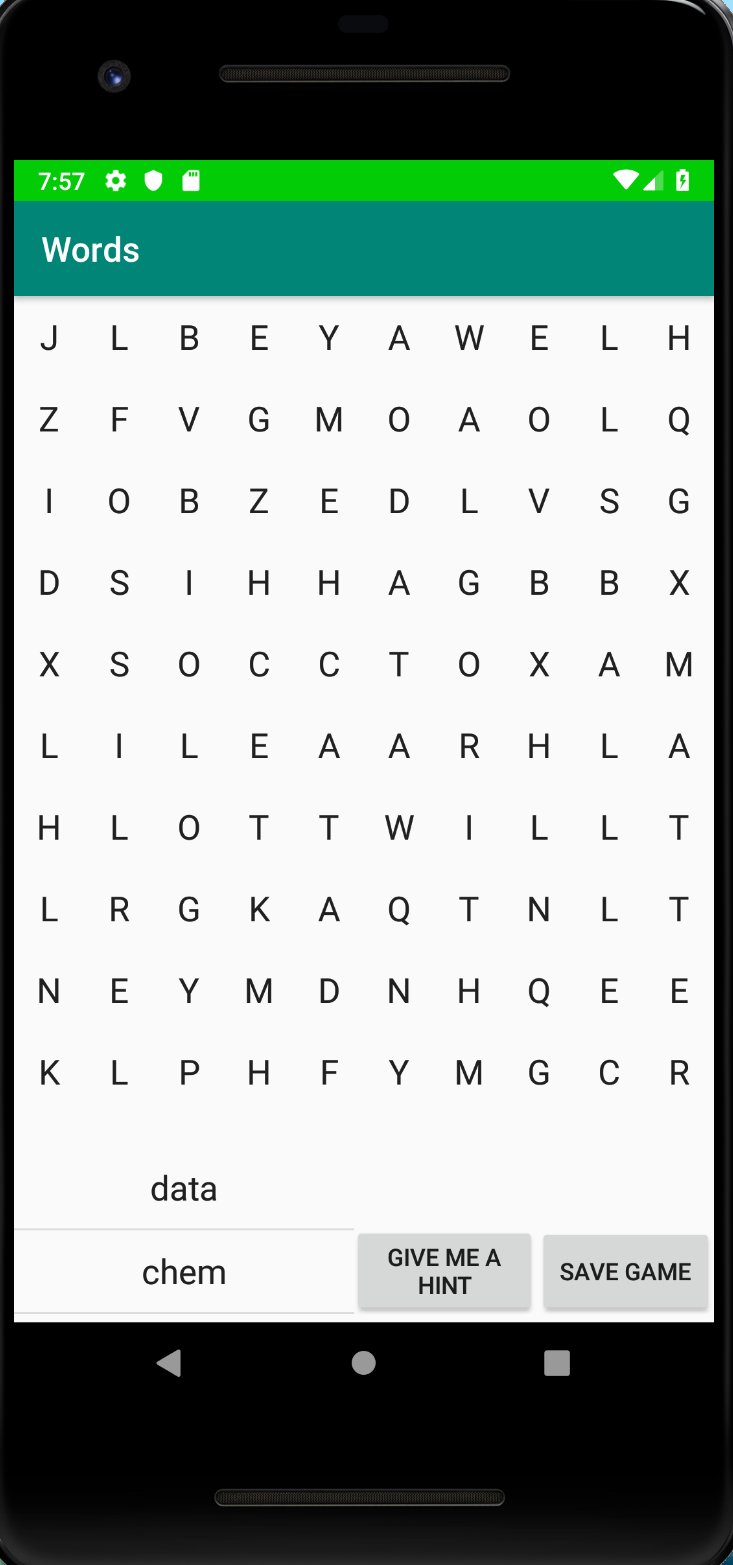 Flow
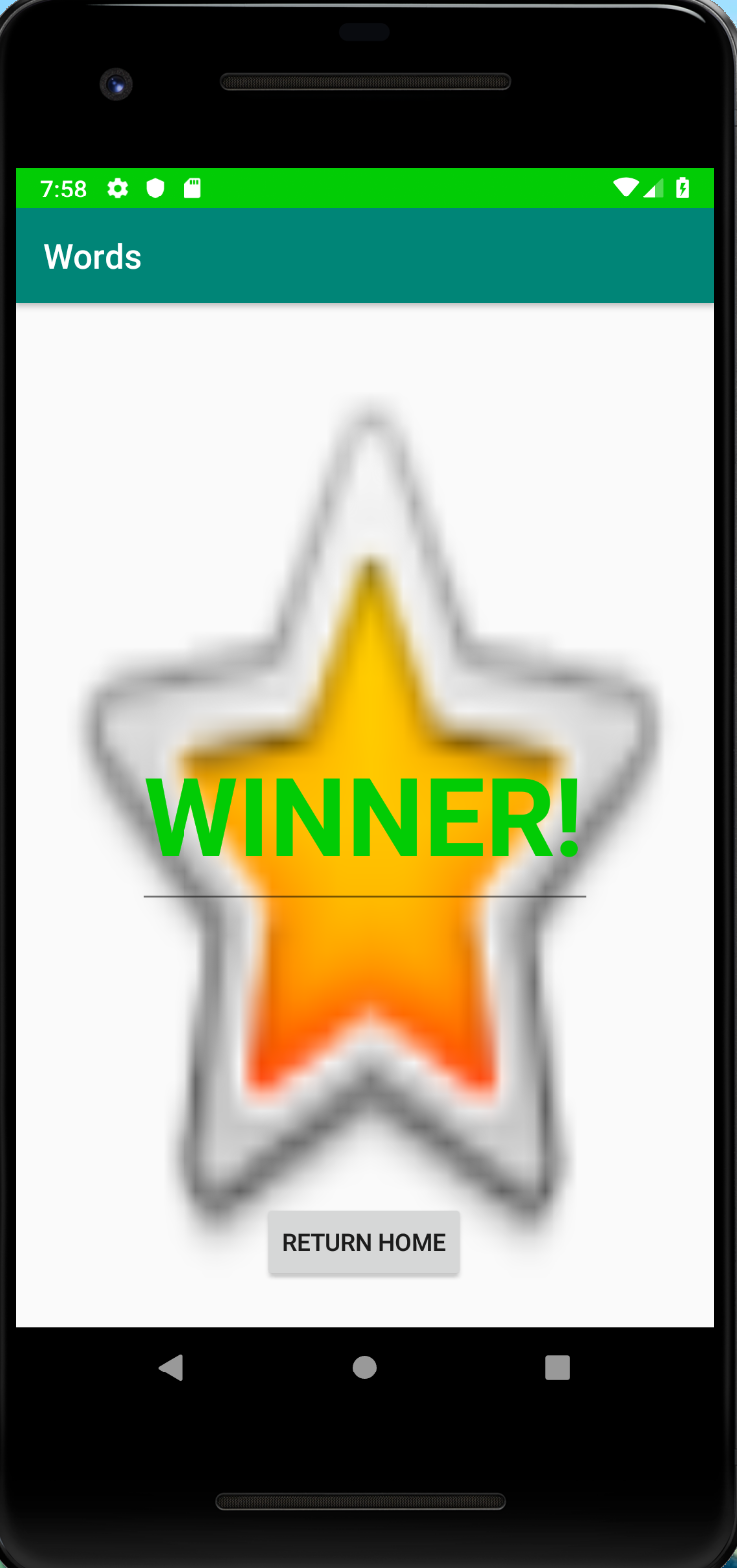 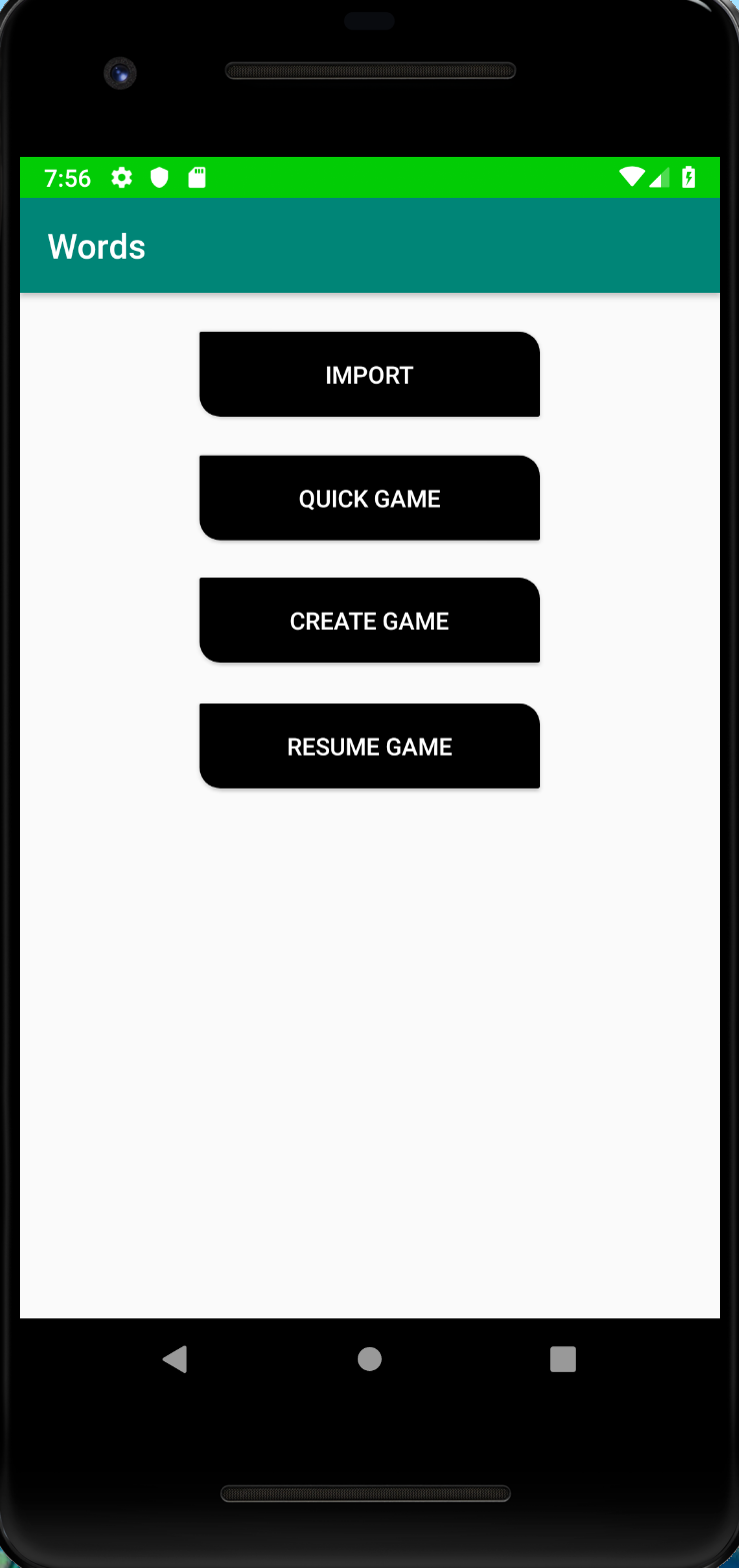 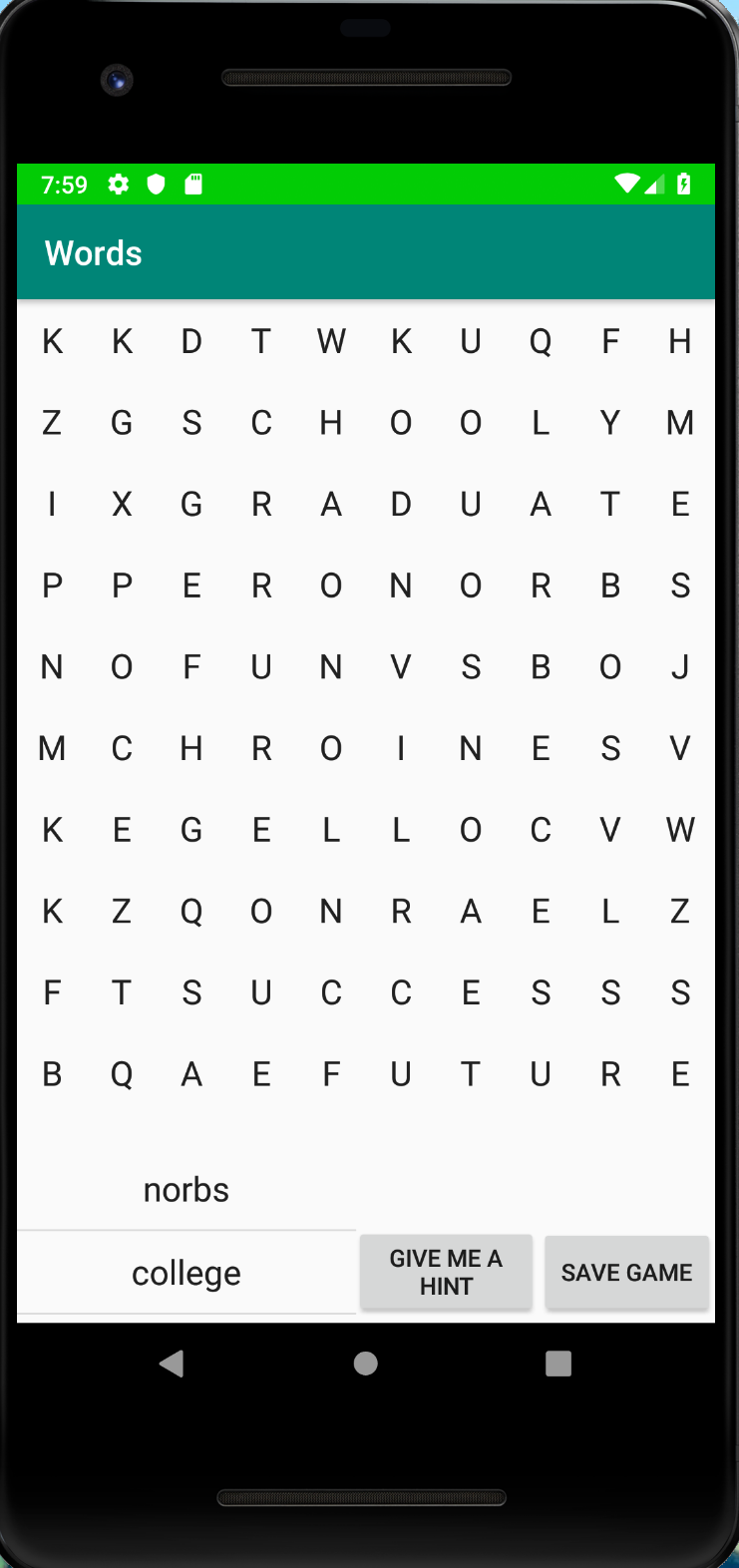 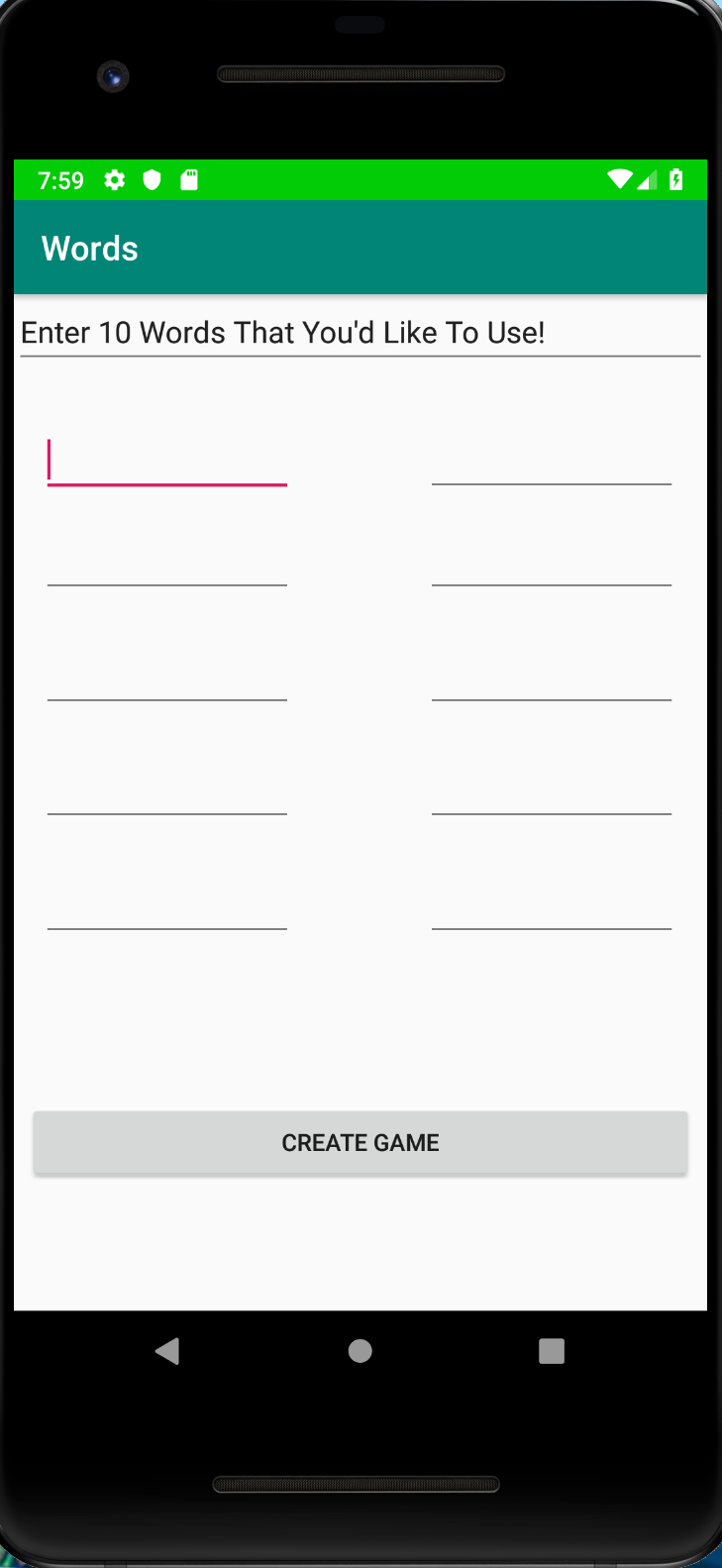 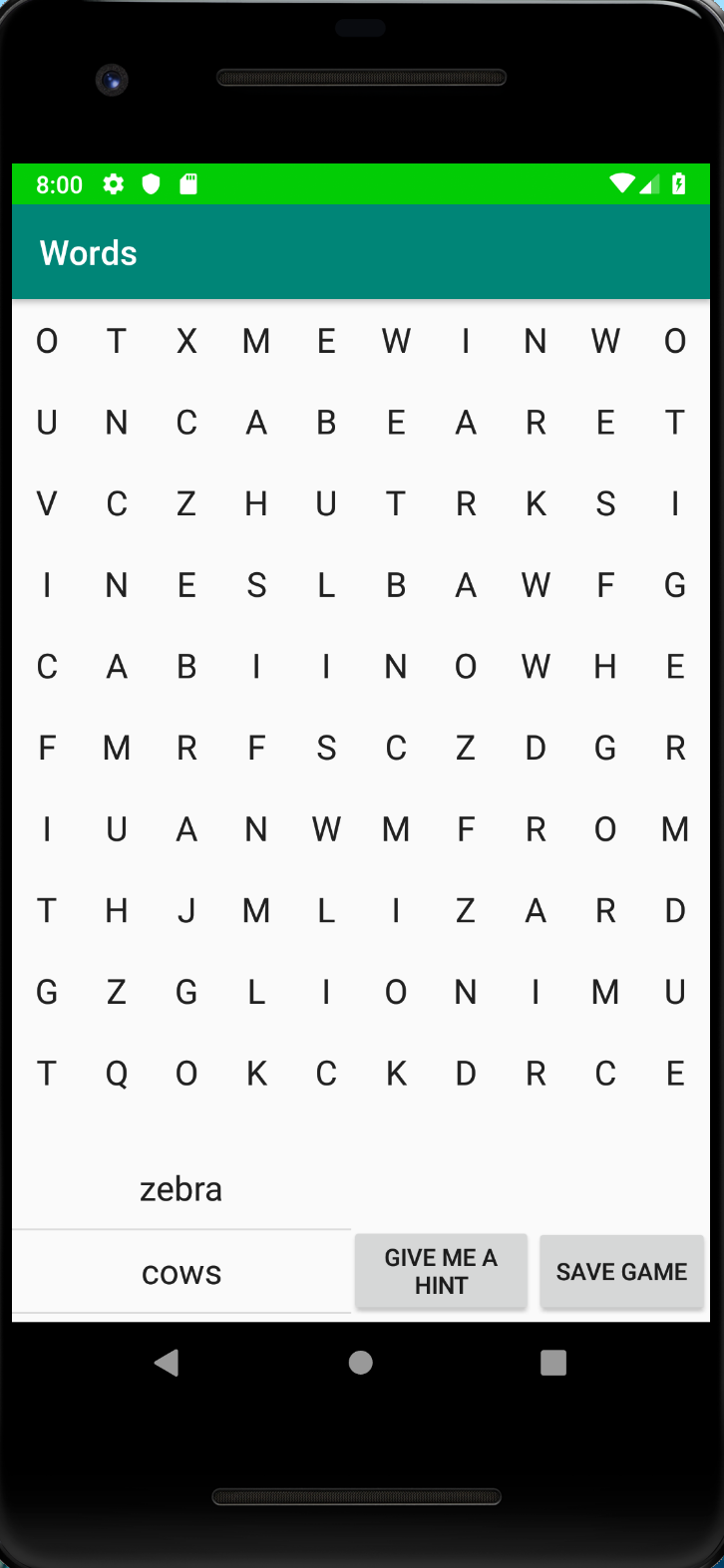 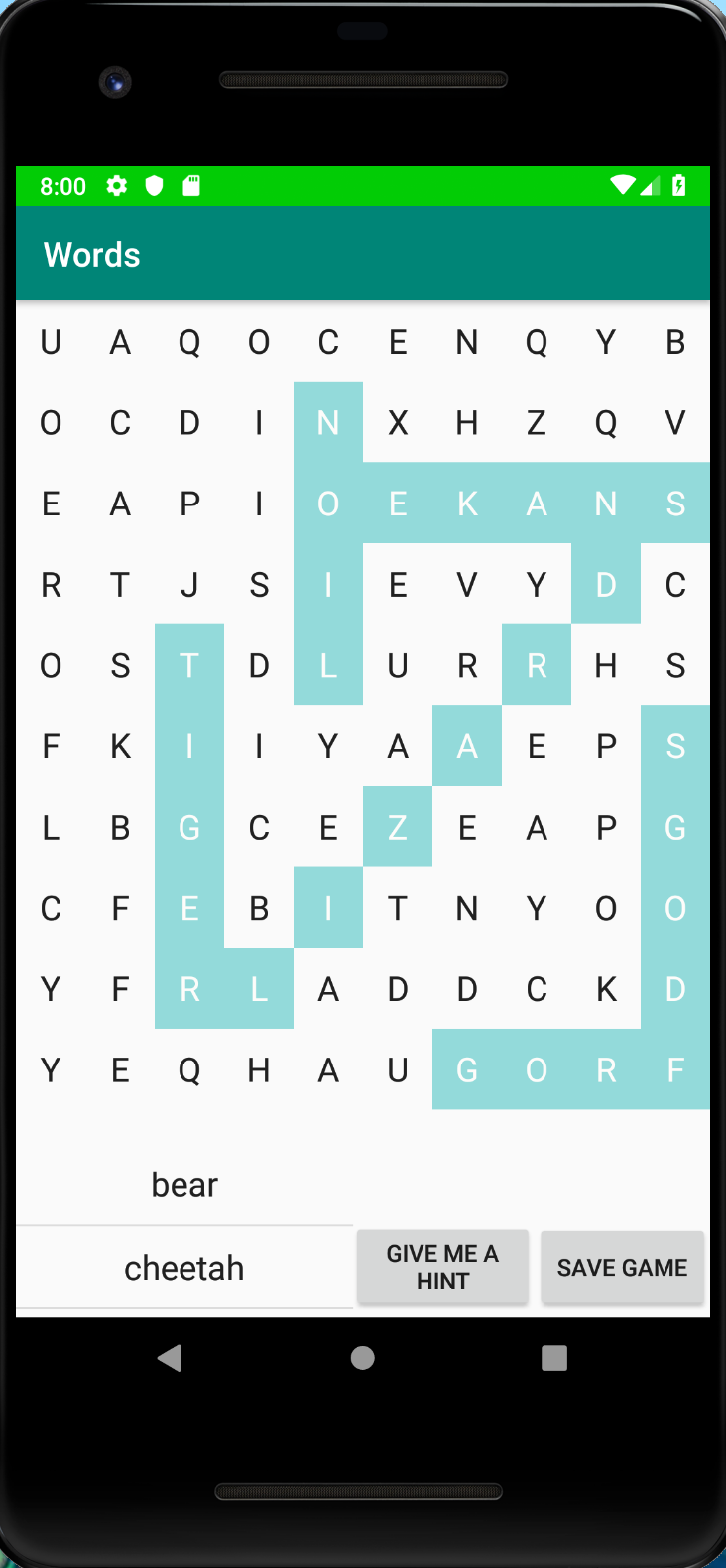 Exceptions
Quick game
Works well about 98% of the time
Still haven’t found the solution…
It’s a null reference exception
Create a game
Uses the same code as quick game
Same problem
Resume a game
Uses the same code as create
Same problem
Also
Unable to re-highlight words found until after a click
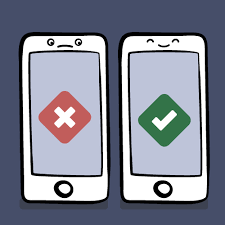 Methods
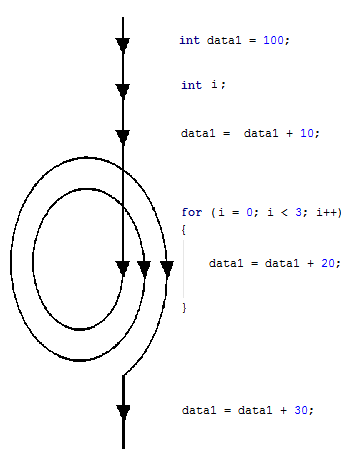 For Loops
In 9 Java files, I used 47
Arrays
Essential to grids
Conversions between 1D and 2D
Other Objects/Classes
Game
All words objects

Experiments included 
Testing UI to see back-end effect
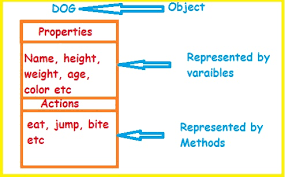 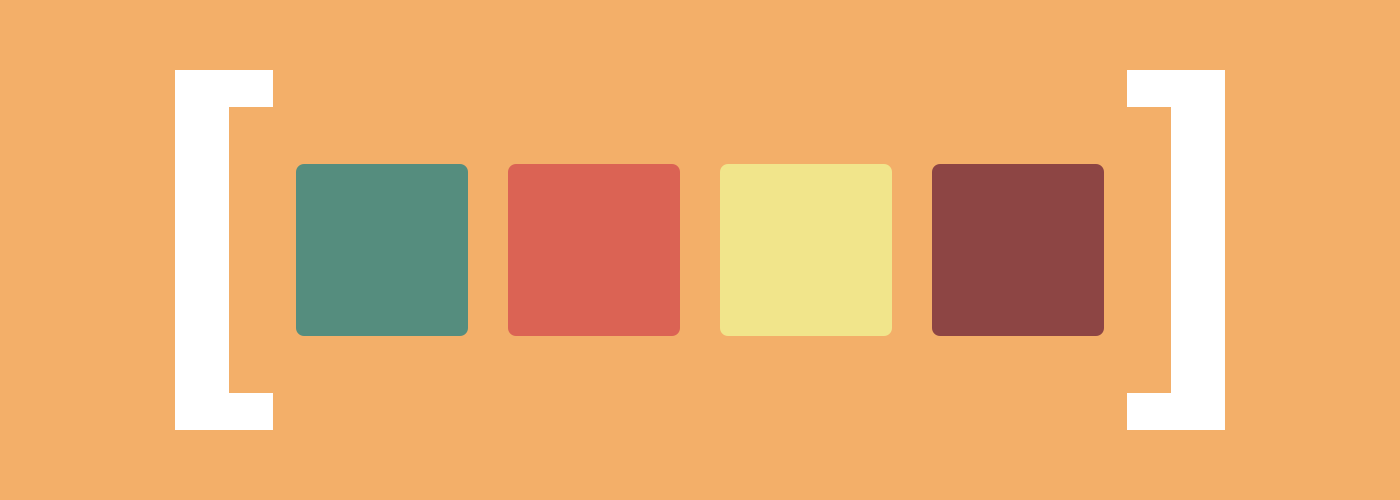 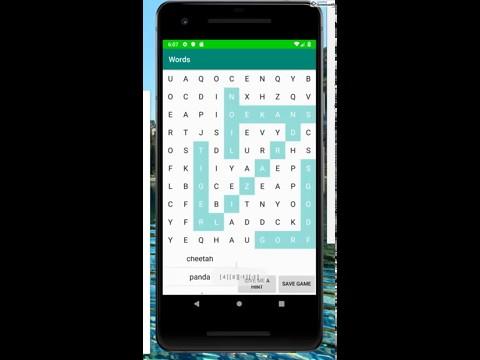 Demo
Learning and Development Process
Strategies
Stack Overflow
YouTube
Dr. McVey
Dr. Pankratz
Classmates
Extensions
Make it a bit prettier
That victory screen is just sad
Click and drag for words selection
It might be more intuitive than plain taps
Add a multiplayer option
People like to compete
Accounts and shared games
Save your created games automatically so anyone can play
Make sure it can be played on many different device sizes
Current state, it doesn’t scale to smaller screens
Questions?